Waterfalls and Headward Erosion
FREEING THE ELWHA
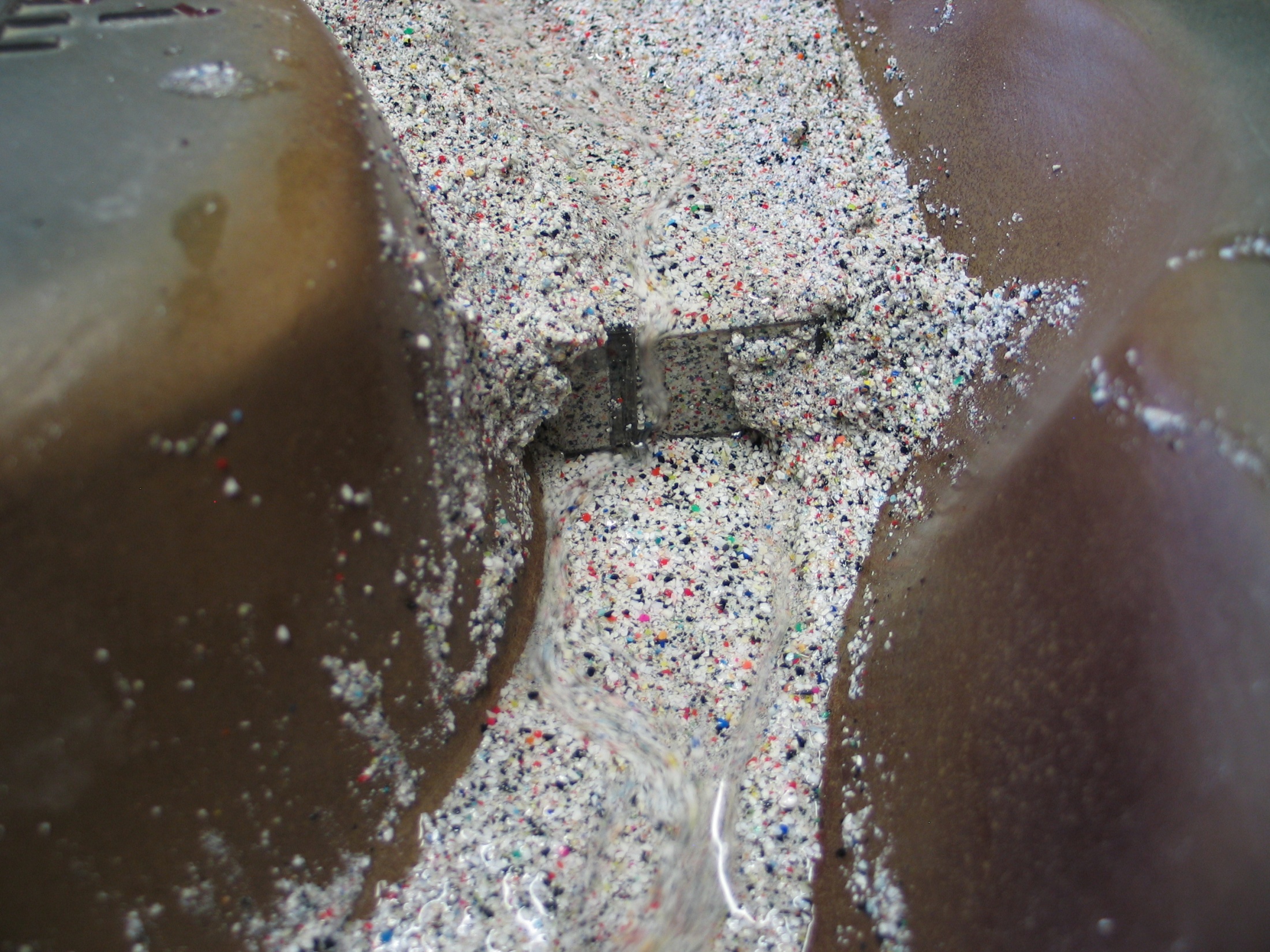 Slide 2
FREEING THE ELWHA
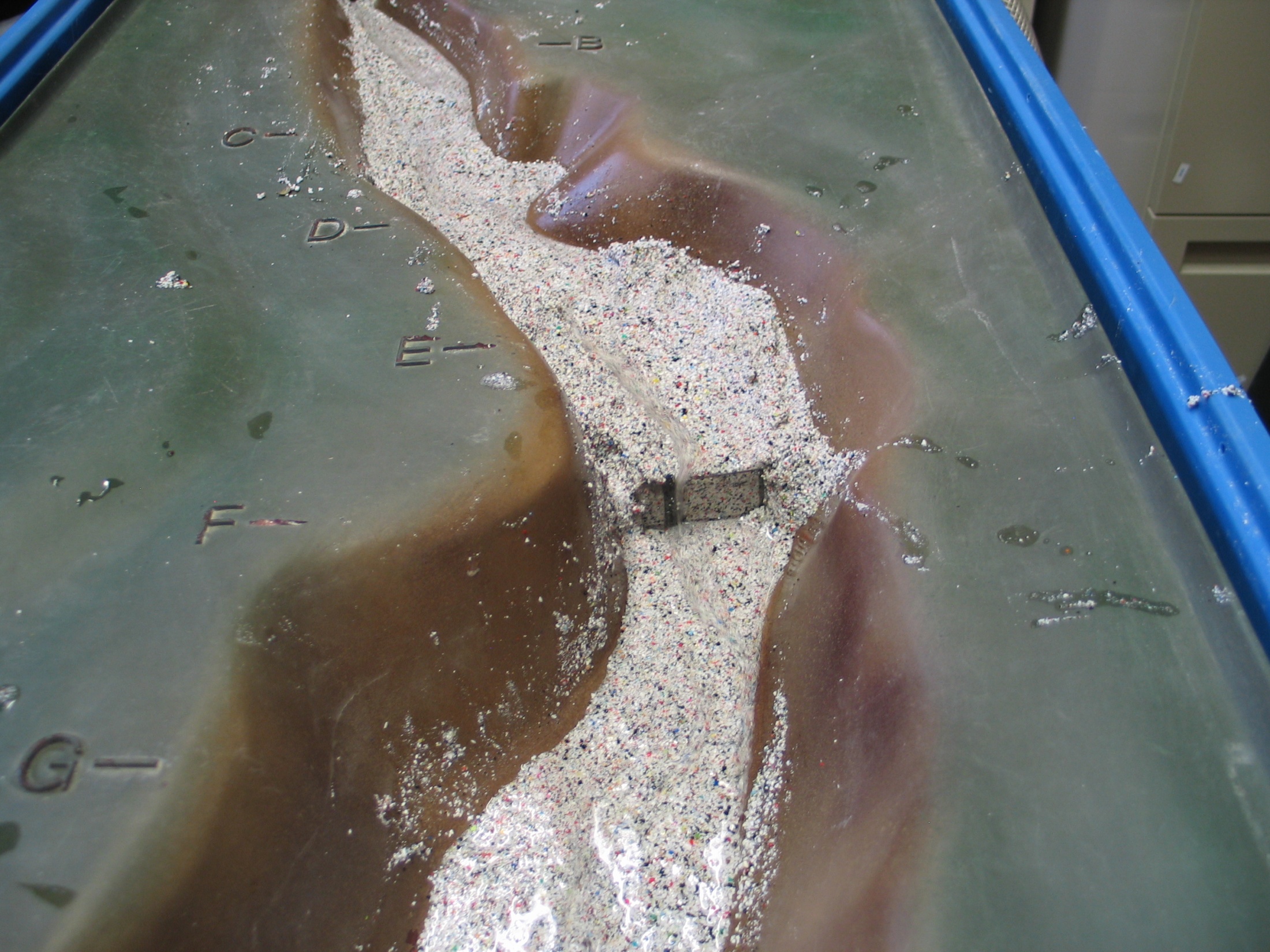 Slide 3
Waterfalls Erode Down into the Bedrock and Erode Upstream to Form Gorges
FREEING THE ELWHA
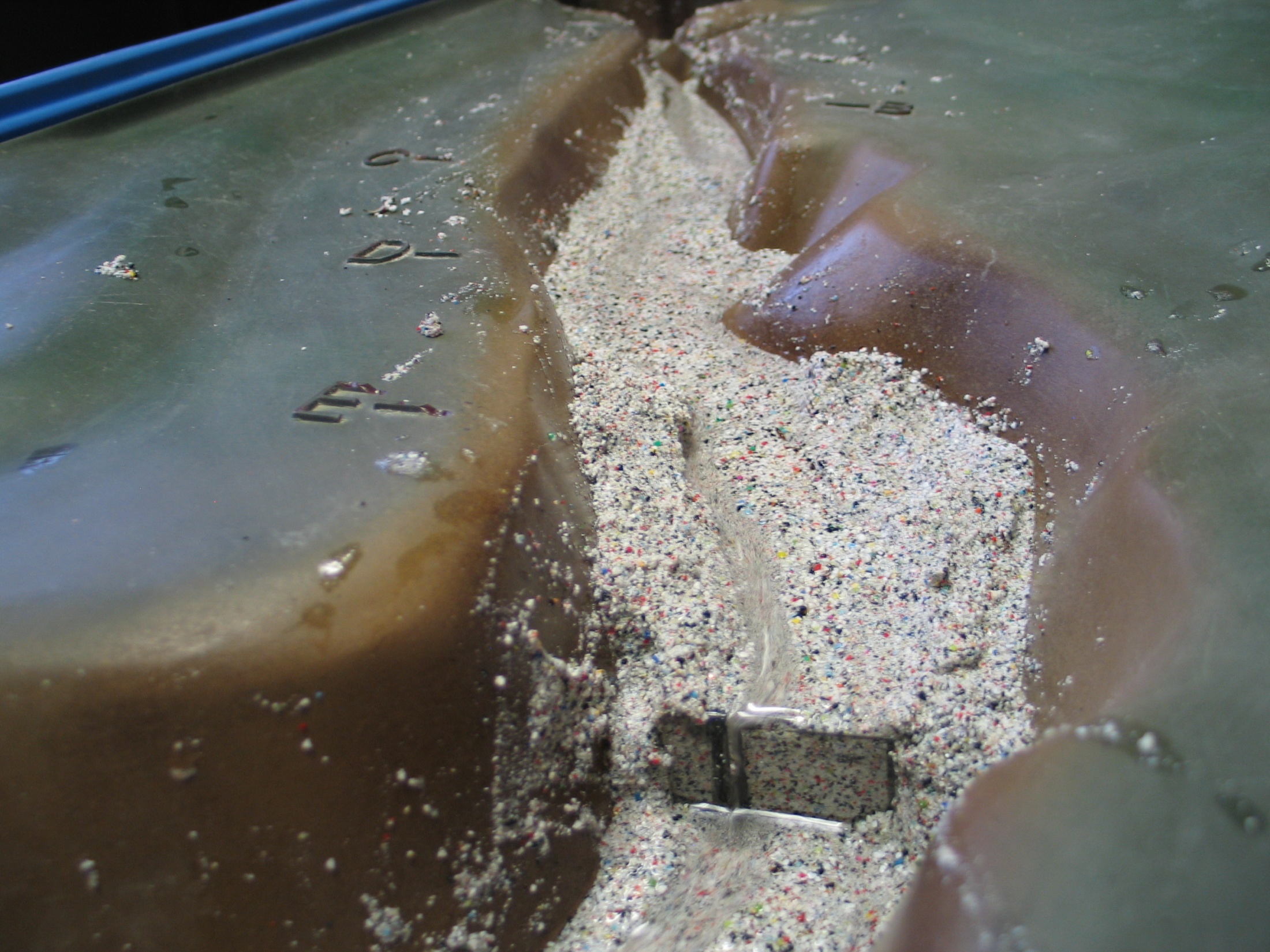 Slide 4
A Waterfall Creates a Plunge Pool Below It
FREEING THE ELWHA
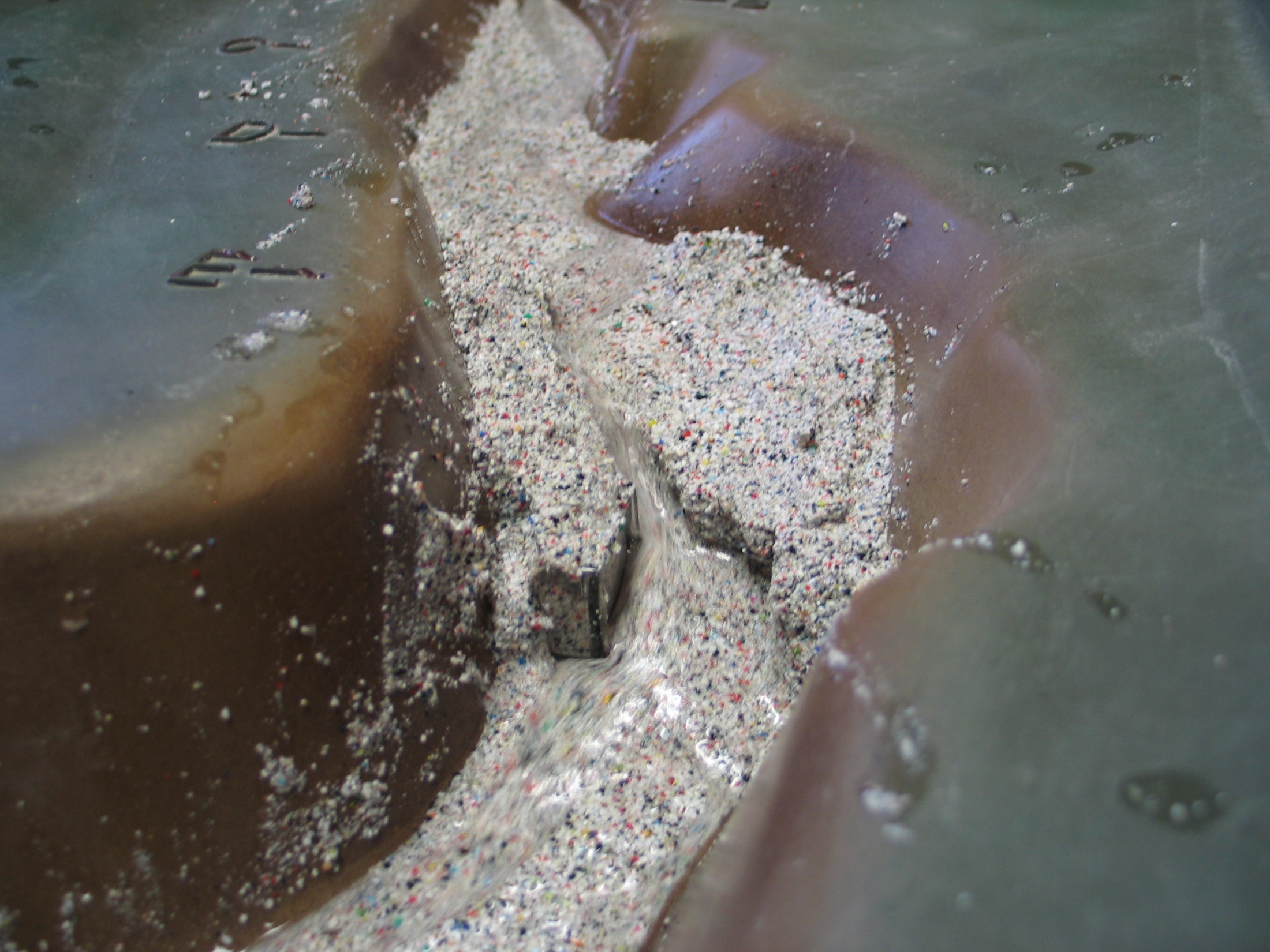 Slide 5
This Waterfall Eroded into a Weaker Bedrock Layer

Allowing It to Erode a Gorge Headward
FREEING THE ELWHA
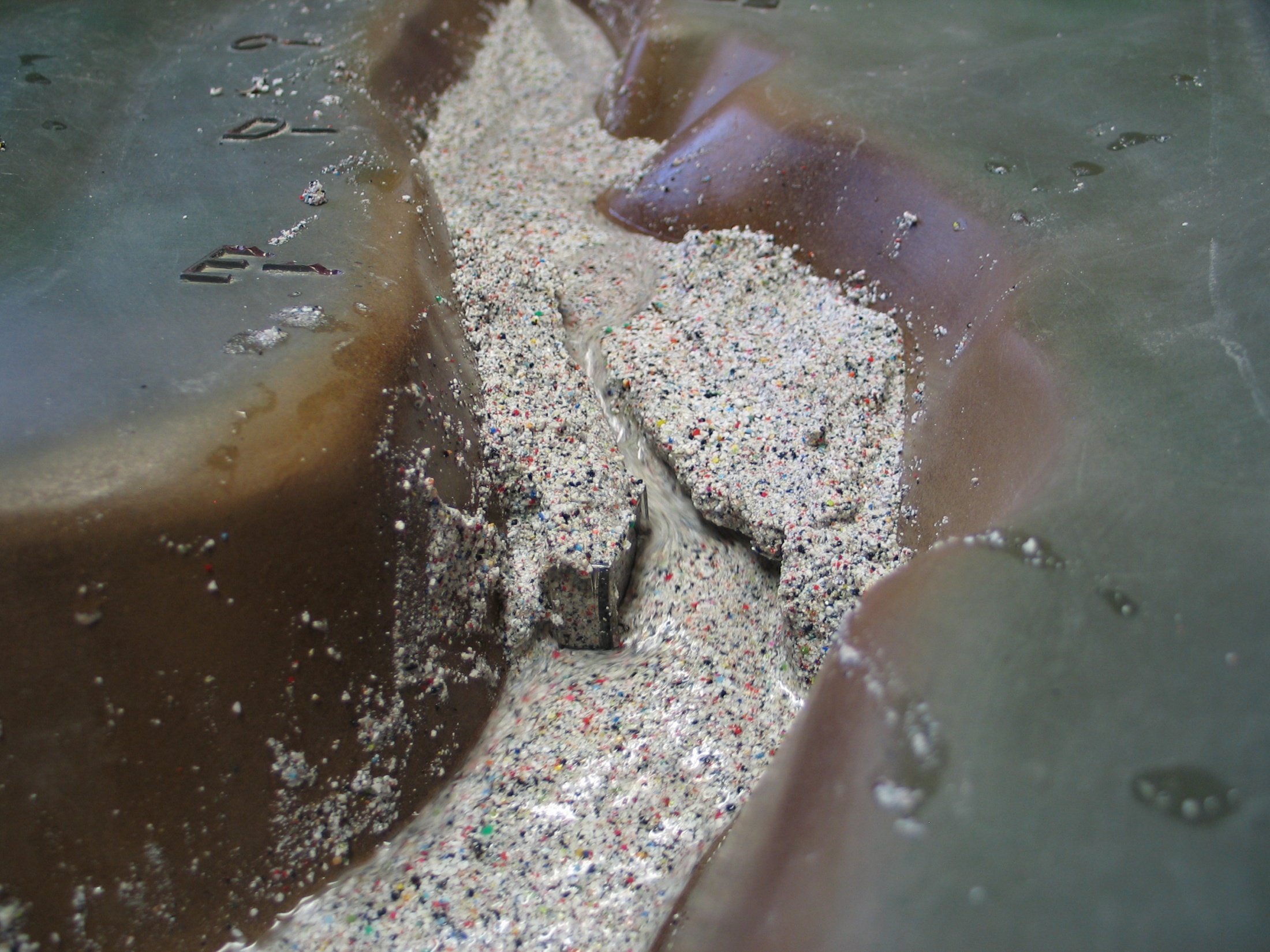 Slide 6
Notice the Headward Erosion

The Gorge Cuts Deeper and Moves Further Upstream
FREEING THE ELWHA
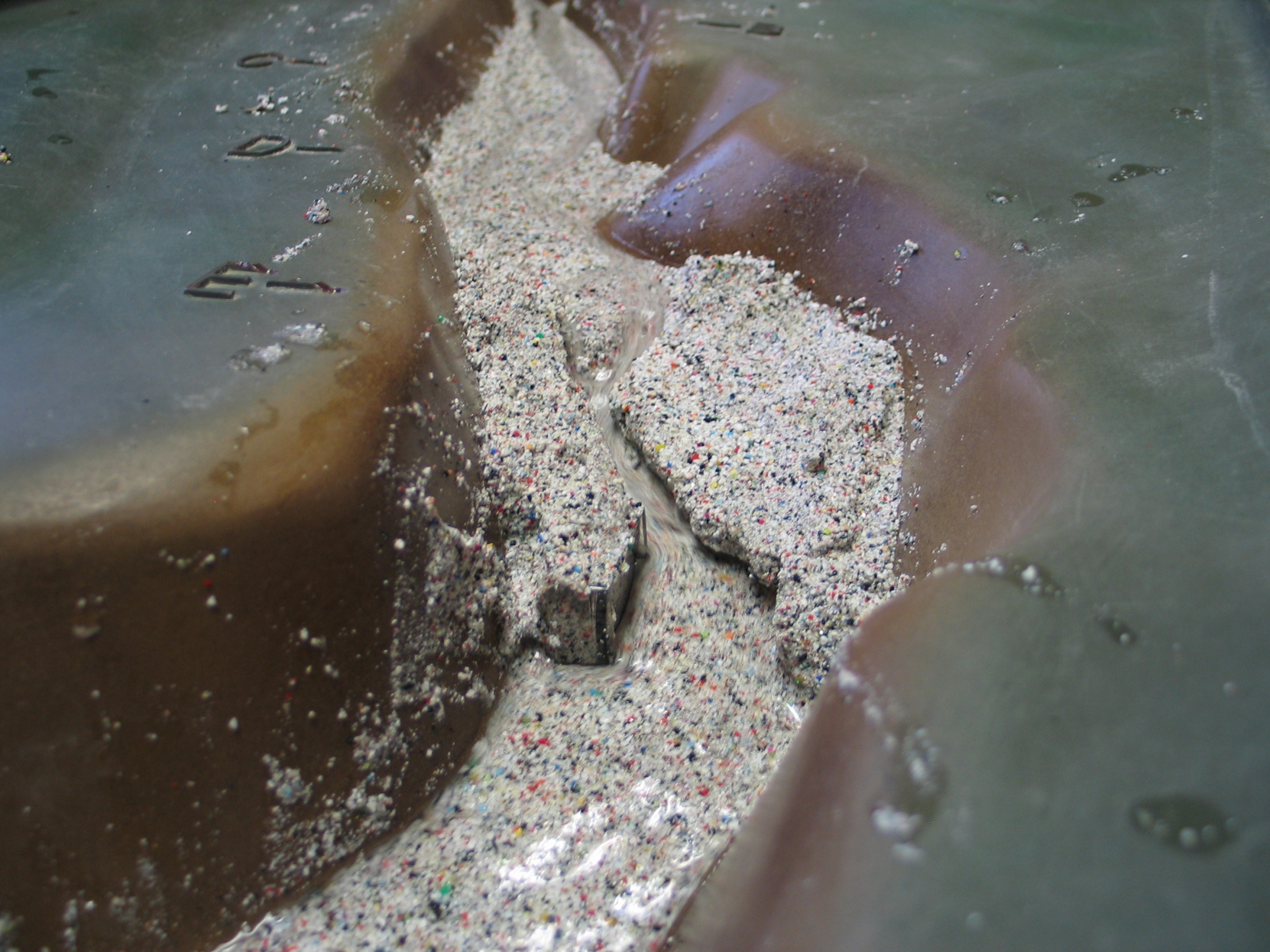 Slide 7
FREEING THE ELWHA
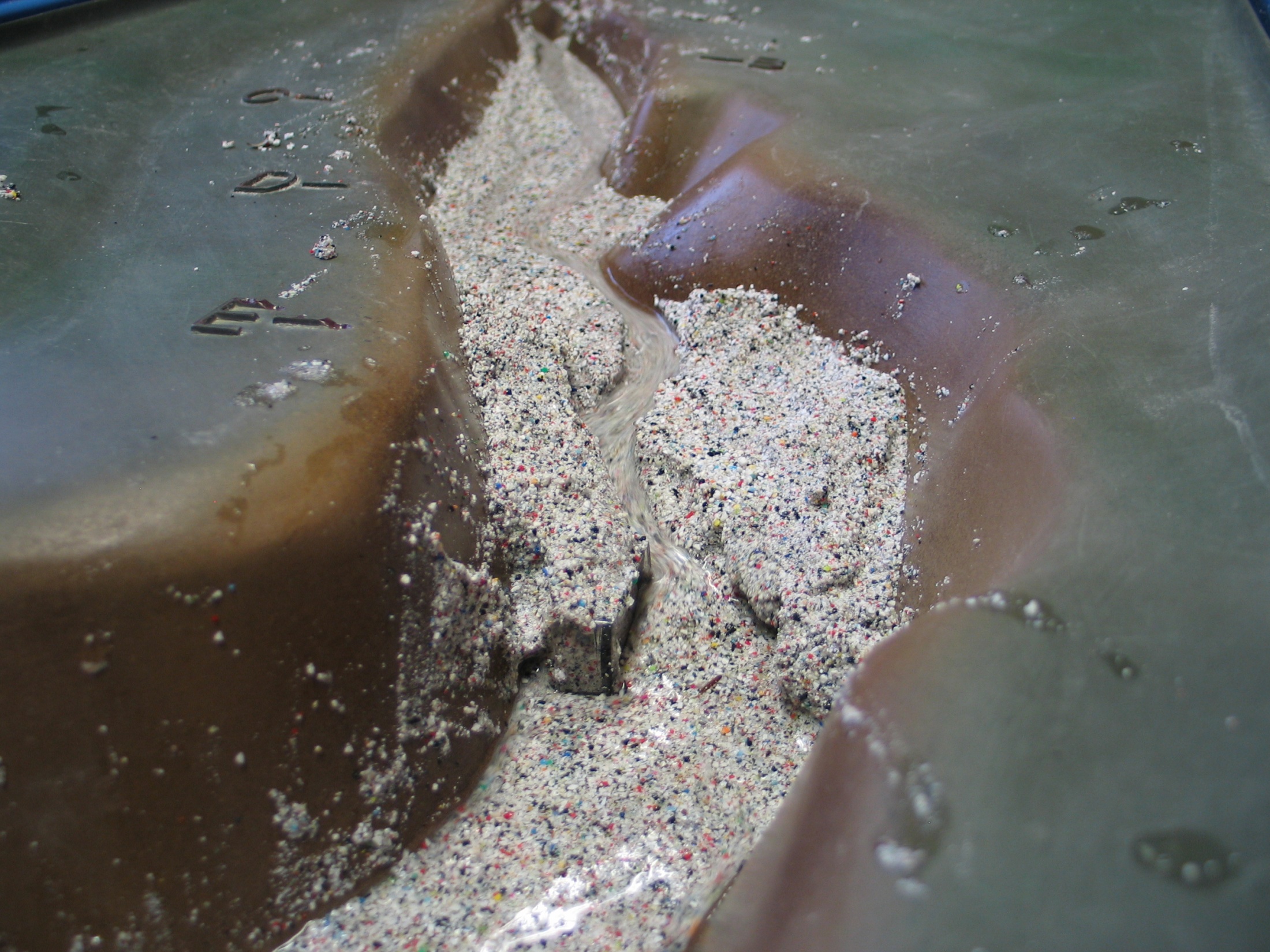 Slide 8
FREEING THE ELWHA
End Slide
This project was made possible in part by a grant from 
Washington’s National Park Fund.
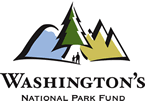 FREEING THE ELWHA